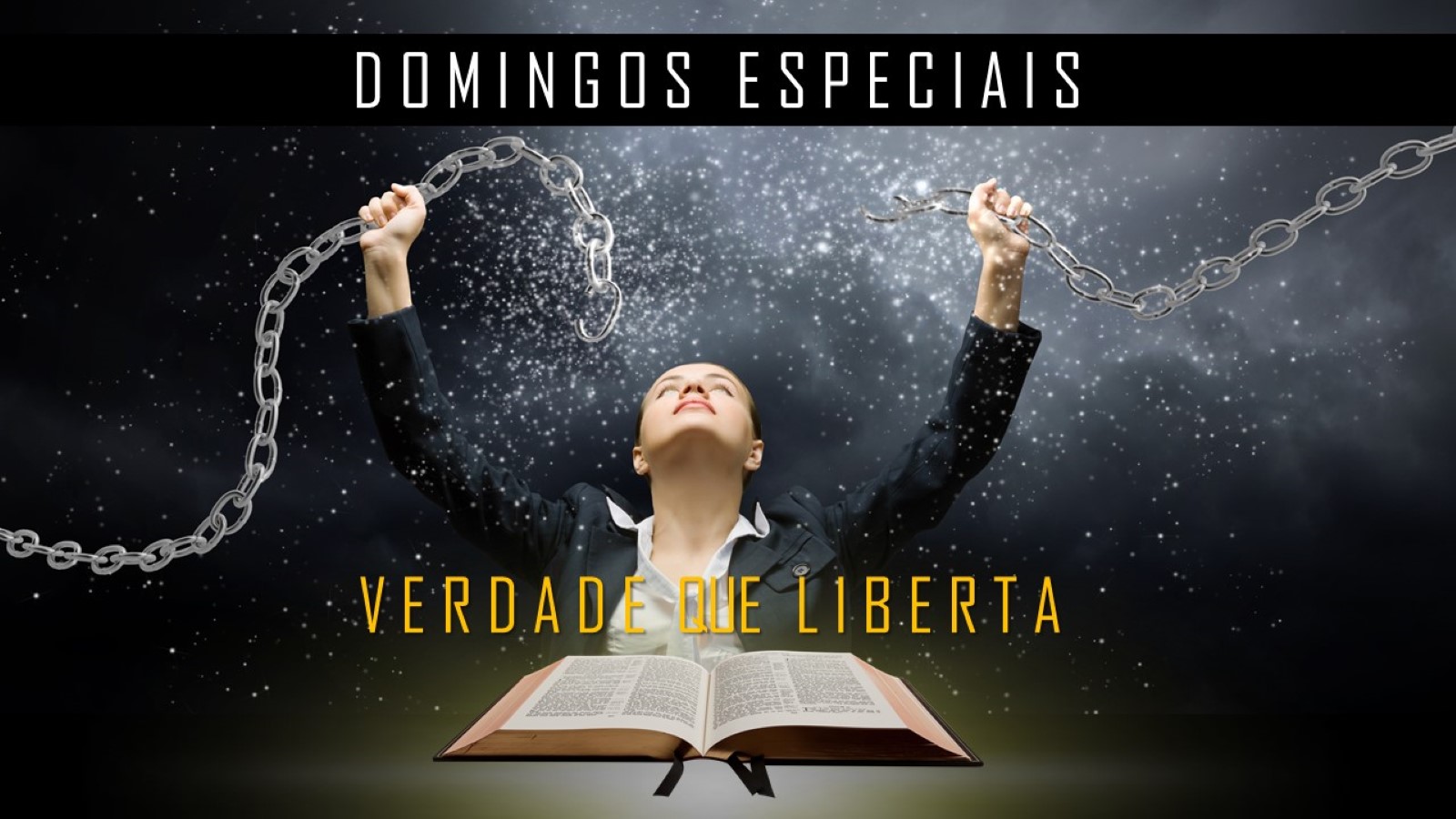 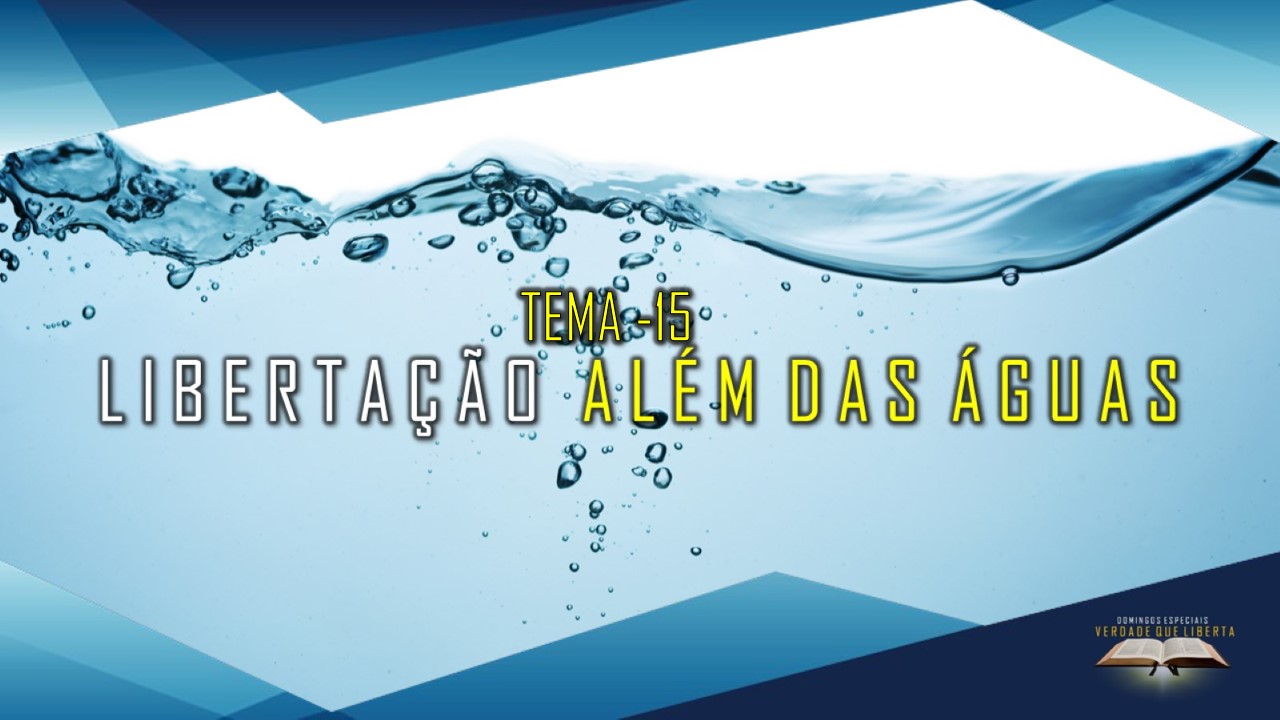 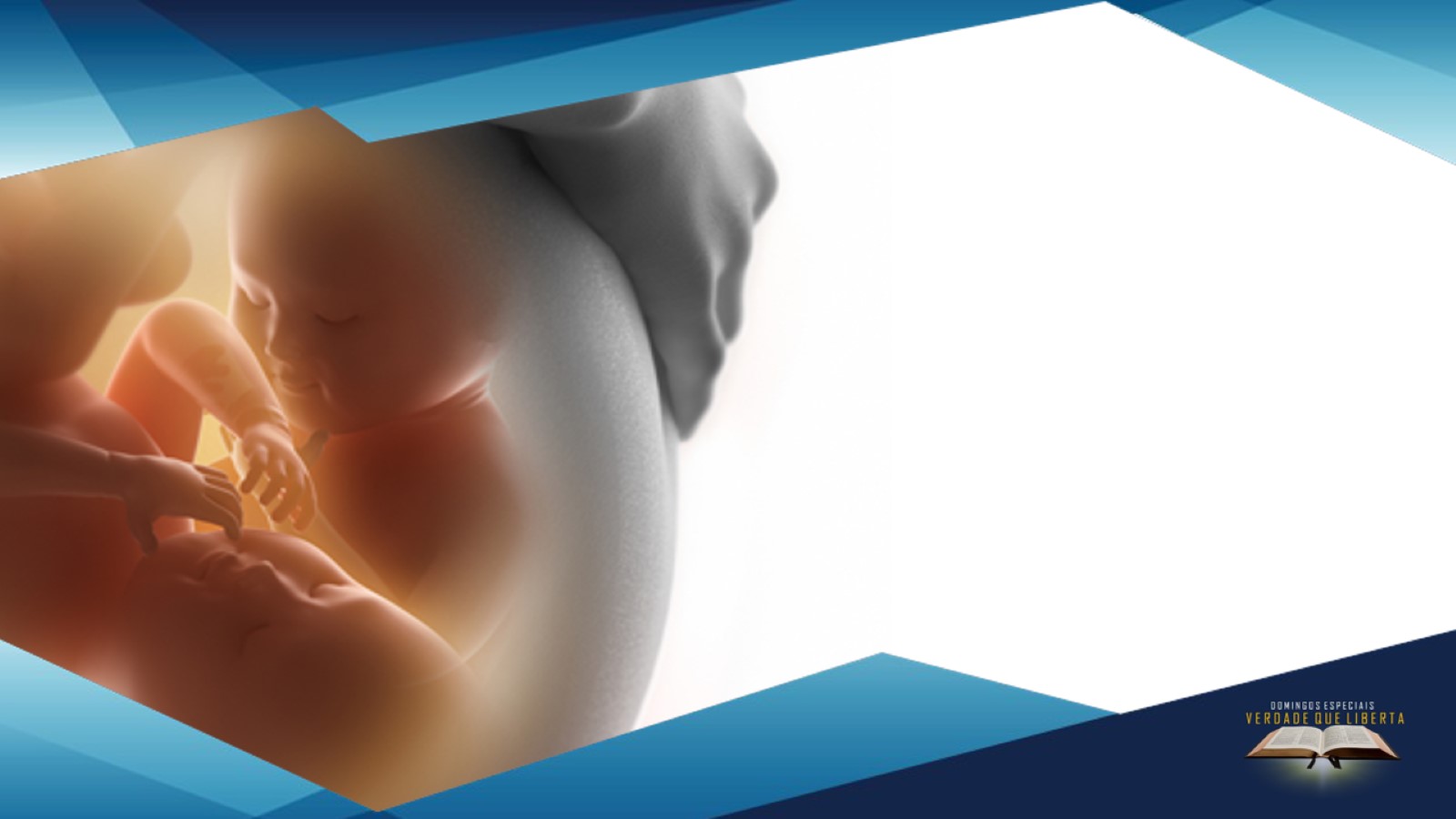 Todos nós viemos à existência pelo nascimento. Não podemos explicar o milagre da vida física. Até mesmo os melhores médicos não poderiam fazer que fosse racional o milagre do nascimento físico.
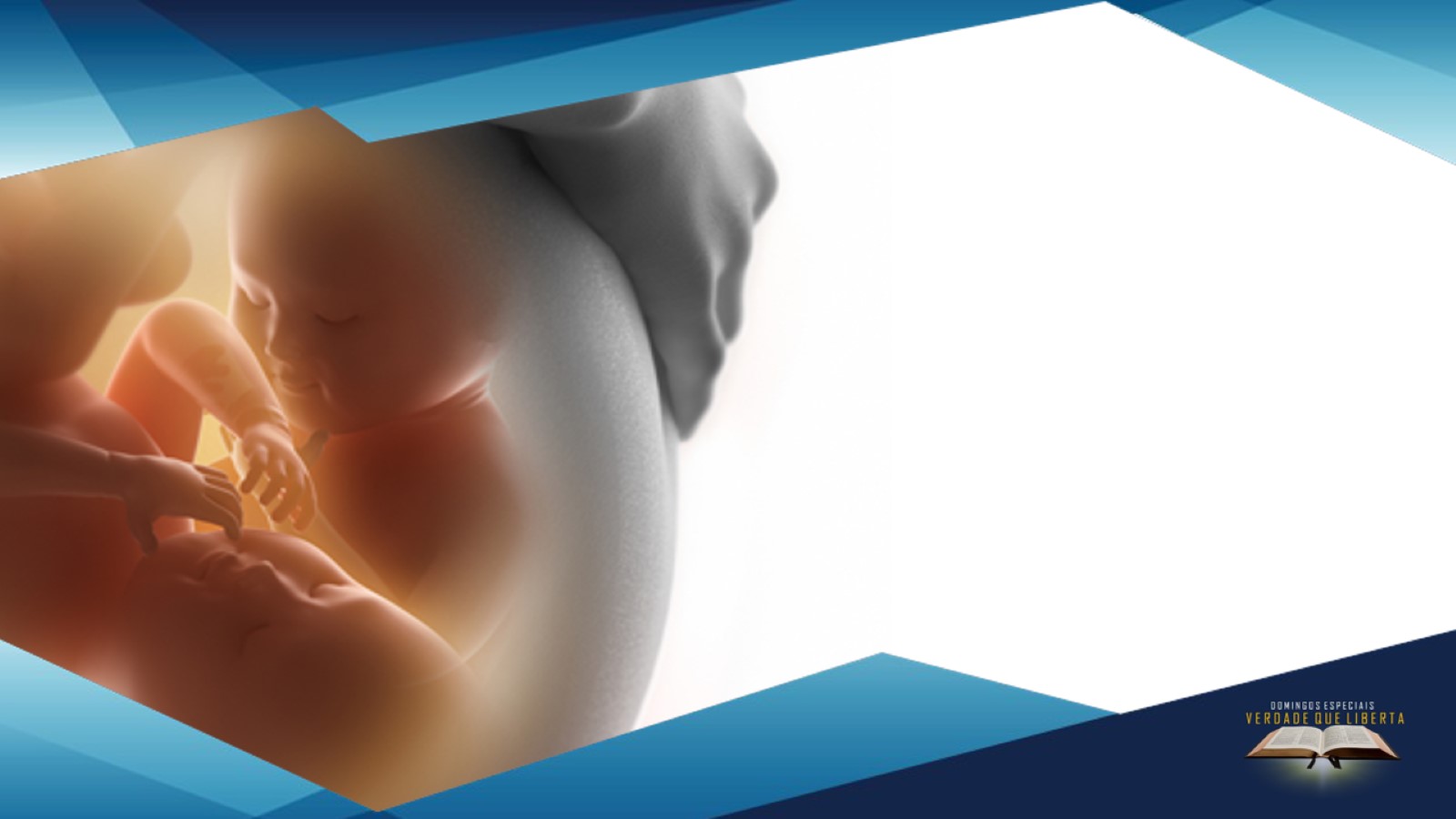 Seres humanos só geram seres humanos, e esta é a razão por que os filhos costumam parecer com os pais. Quando nascemos no reino de Deus o nosso caráter é transformado a cada dia para que possamos parecer com o nosso Pai.
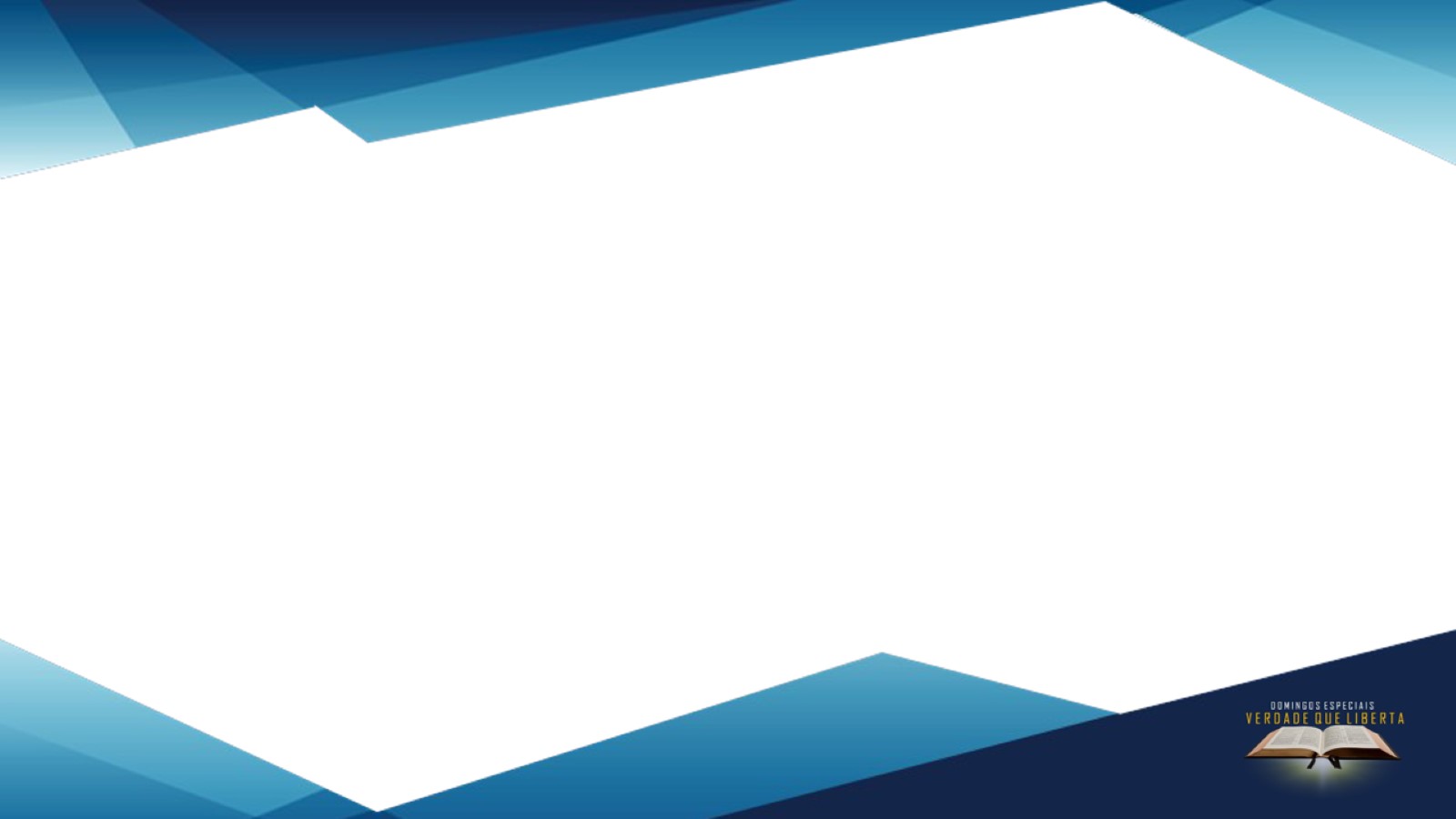 MARCOS 16:16
“Quem crer e for batizado será salvo; quem, porém, não crer será condenado.”
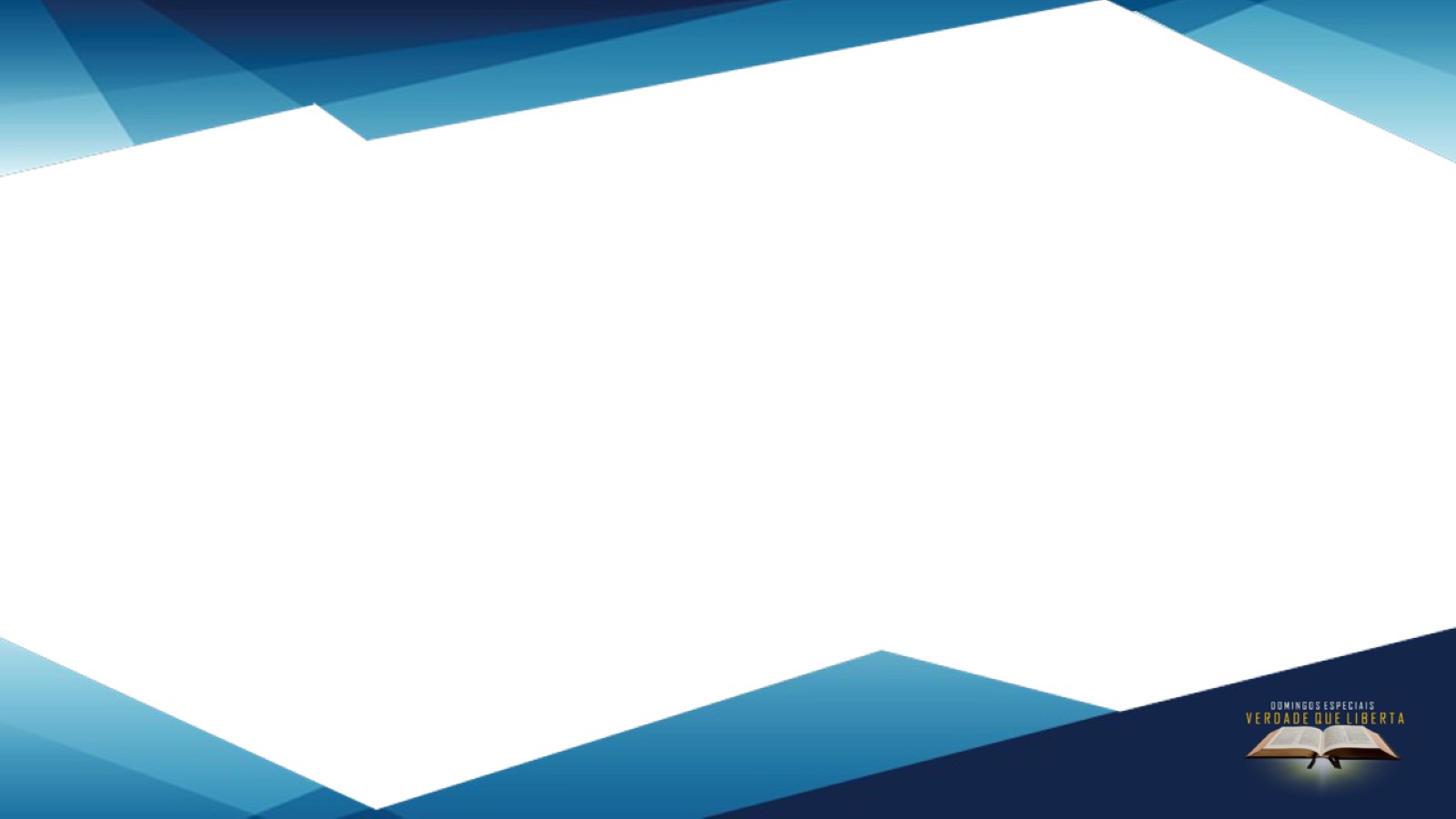 ATOS 2:28,41
“Fizeste-me conhecer os caminhos da vida, encher-me-ás de alegria na tua presença. Então, os que lhe aceitaram a palavra foram batizados, havendo um acréscimo naquele dia de quase três mil pessoas.”
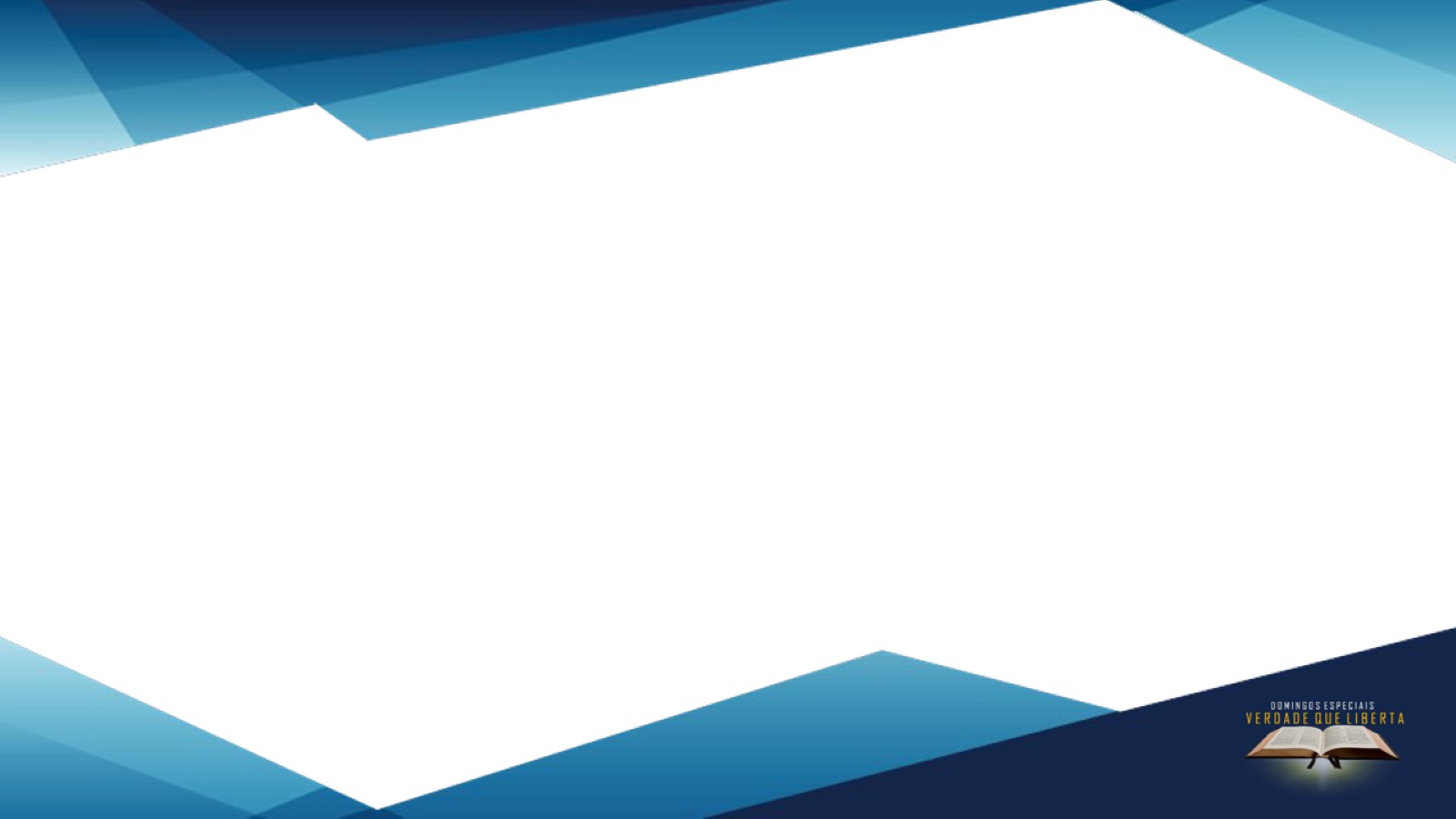 Ao longo da nossa existência três momentos são extremamente importantes. O nascimento, o batismo e a morte. Sendo que dois deles no processo natural nós não podemos escolher que é nascer e morrer. Mas, há um dentre os três que podemos escolher que é o batismo.
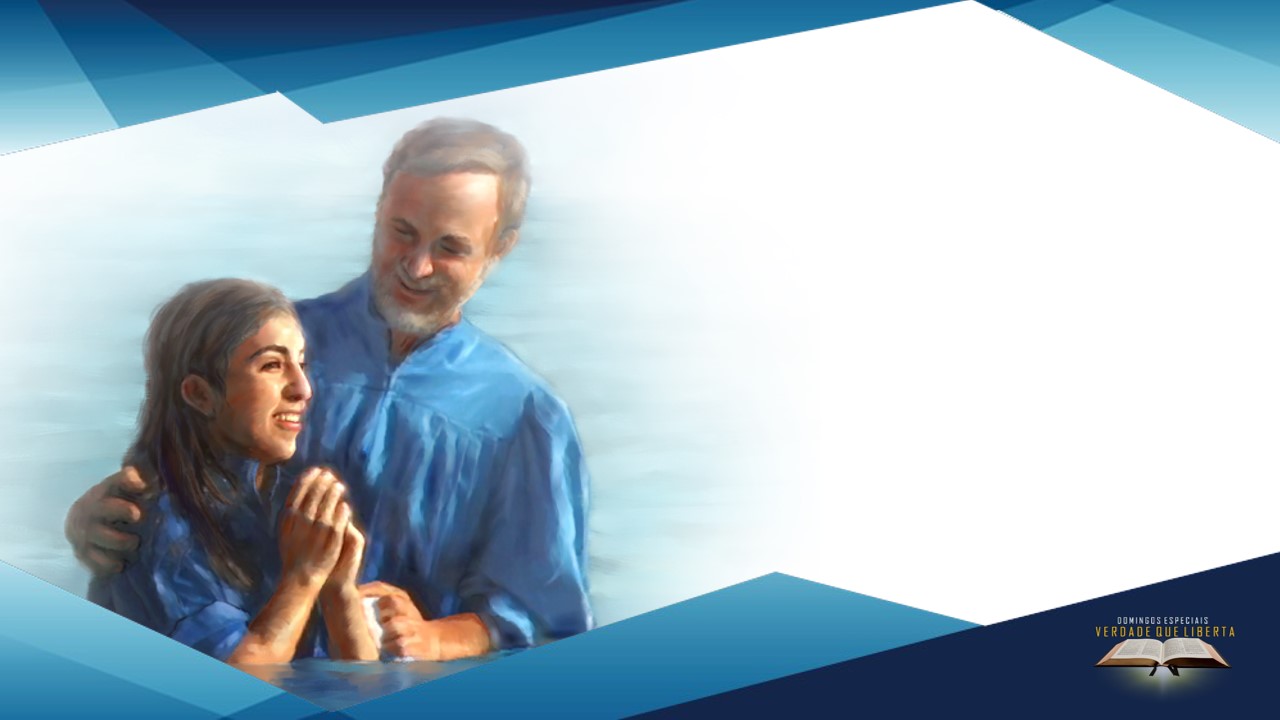 O batismo carrega com sigo o significado da morte e Nascimento. Morte para o velho homem e nascimento no Reino dos Céus.
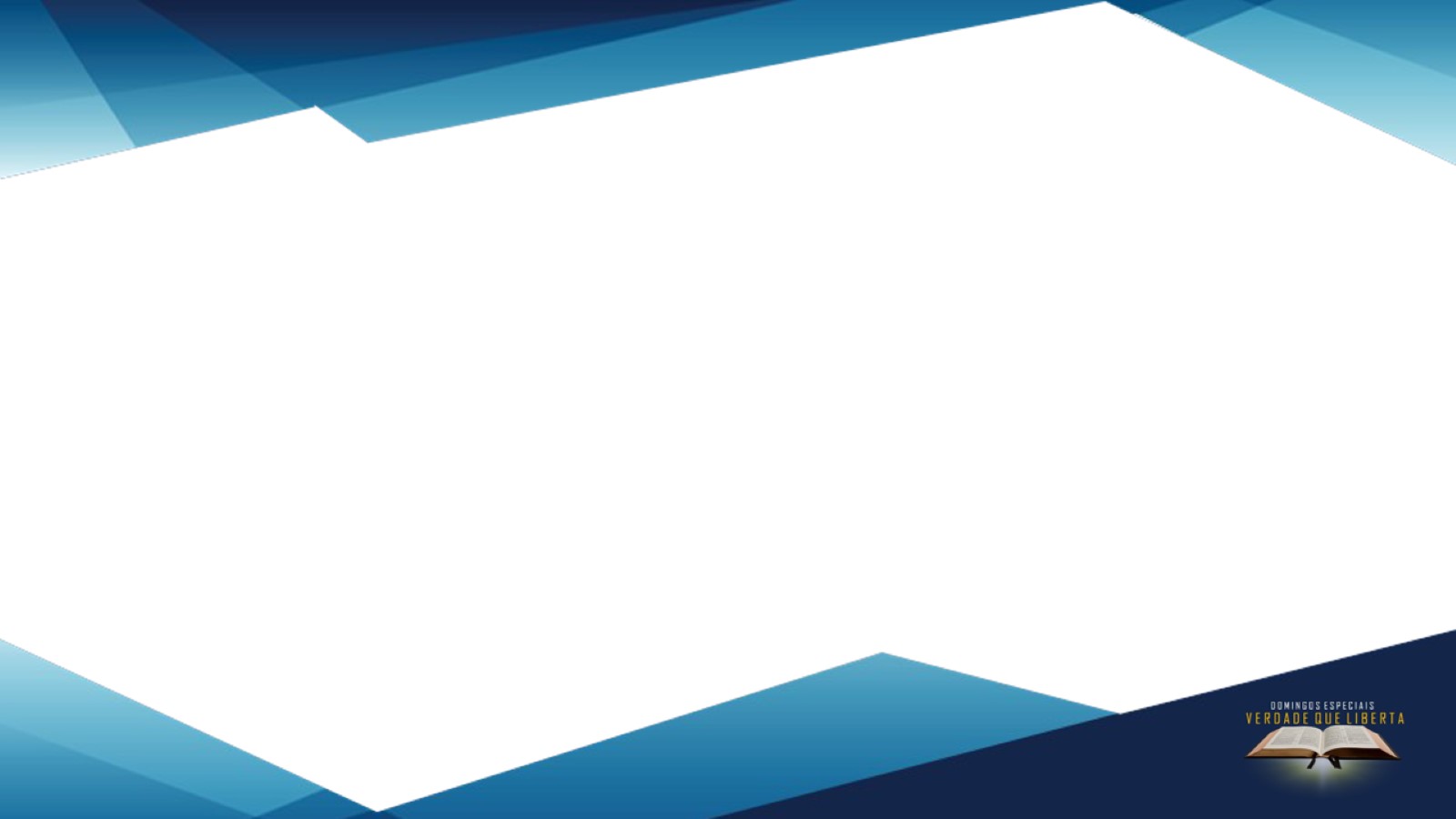 Existem alguns passos que devemos dar para iniciar a vida cristã.
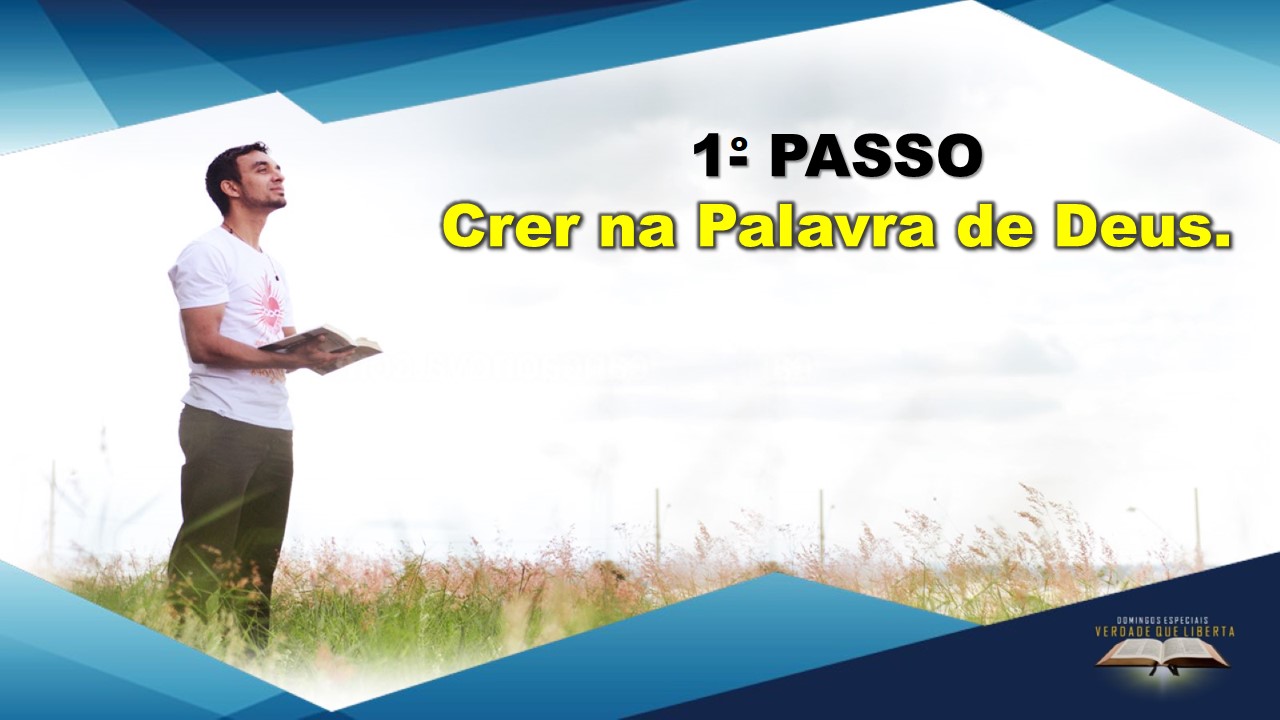 Os estudantes da Bíblia precisam crer que ela é a revelação de Deus.
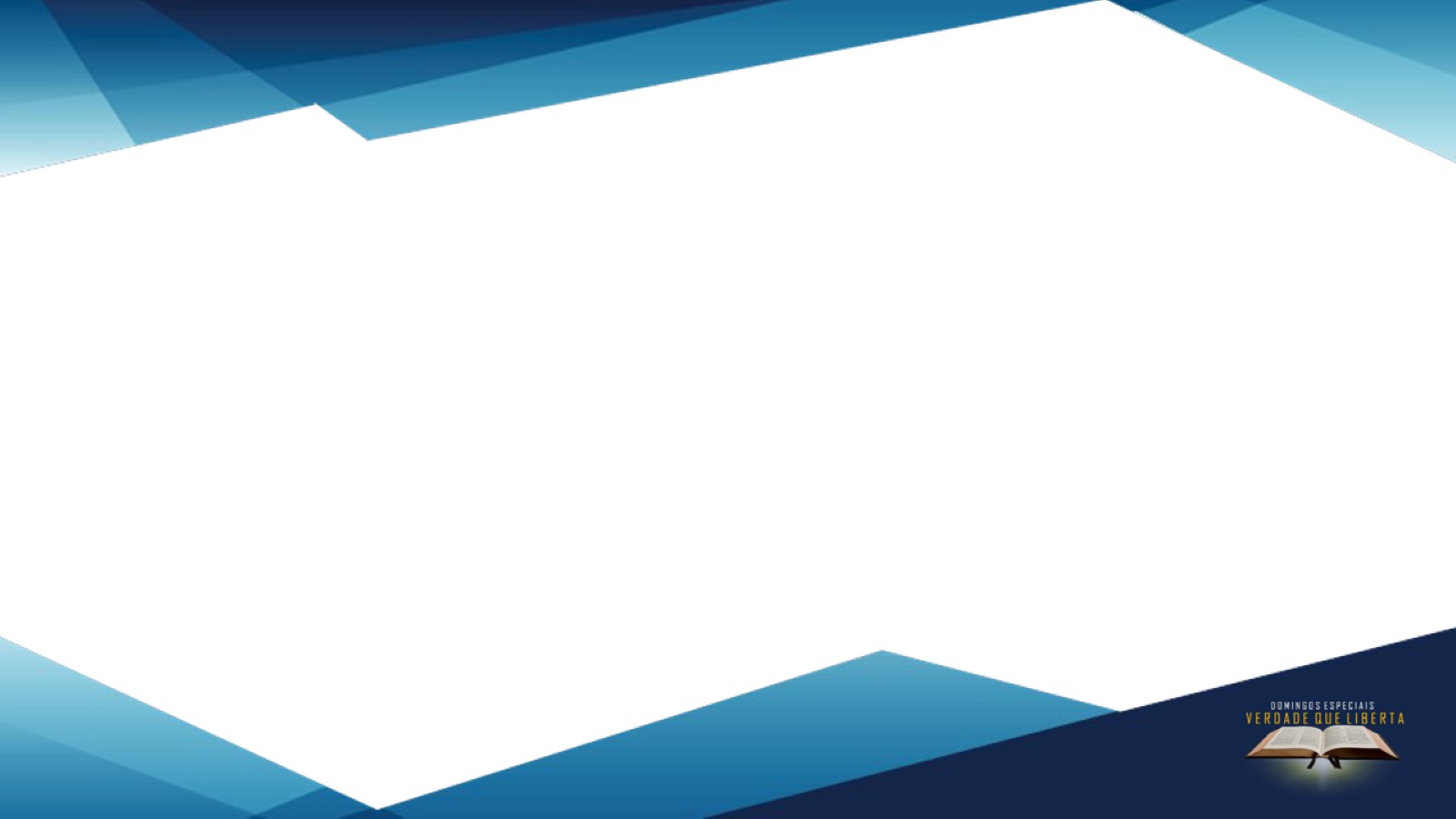 Para ser batizada a pessoa deve crer nas verdades do evangelho conforme estão expostas nas Santas Escrituras. Deve ela viver os princípios da salvação, e isto por sua própria vontade.
  
2. A Bíblia, desde o Gênesis ao Apocalipse, revela um Deus amoroso que nunca abandonou Seus filhos. Que, inclusive, entregou o Seu único Filho para morrer pela humanidade caída.
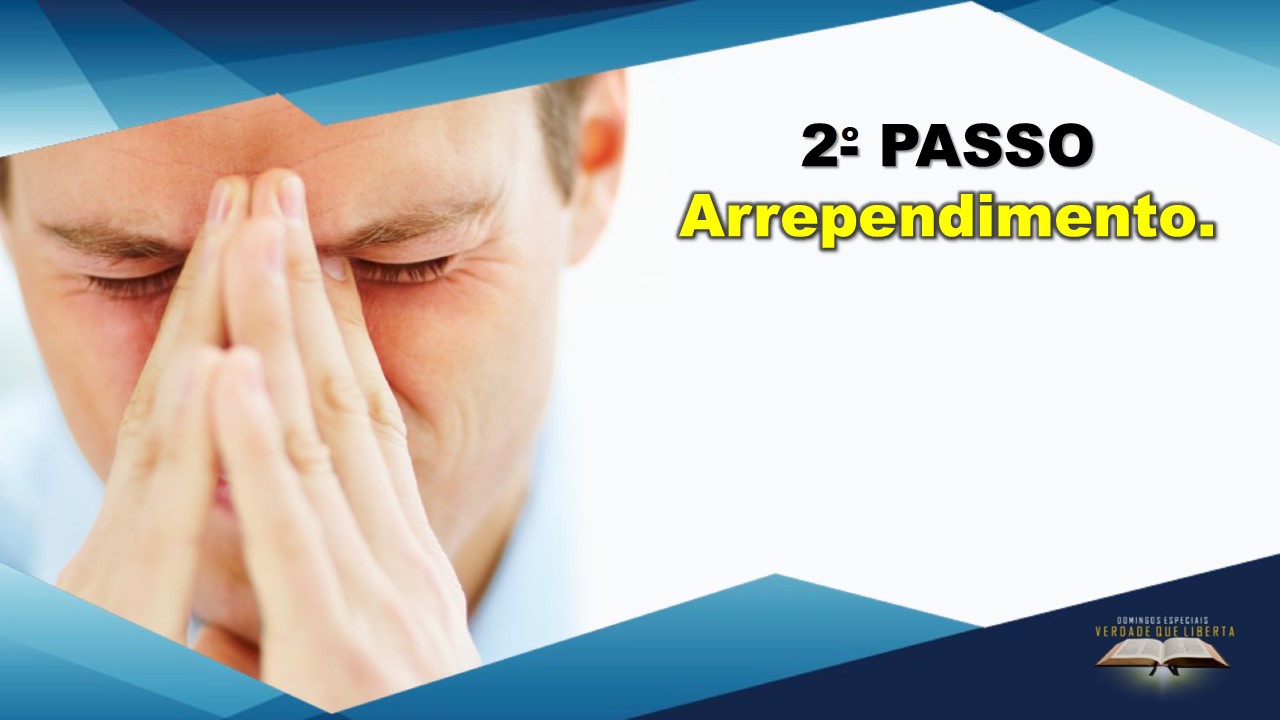 O arrependimento
é um sentimento indispensável antes do batismo.
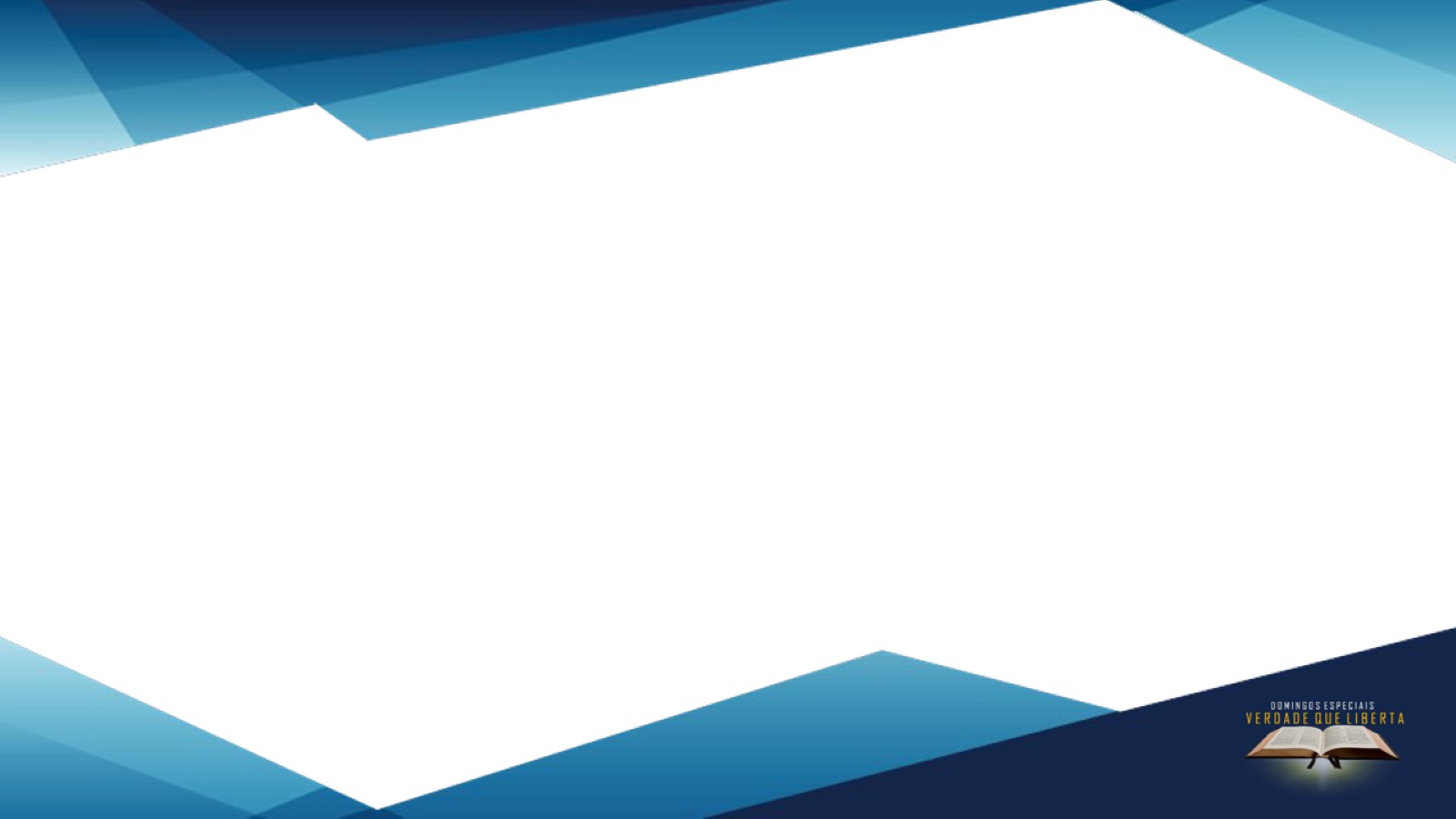 No livro de Atos 2:38 fala acerca da exortação de Pedro para que as pessoas se arrependessem dos seus maus caminhos e entregasse a vida a Cristo.
 
A indicação externa desta grande e maravilhosa verdade é que, assim como Cristo morreu por nossos pecados, o batizando morre para os seus pecados, e ressuscita para uma vida.
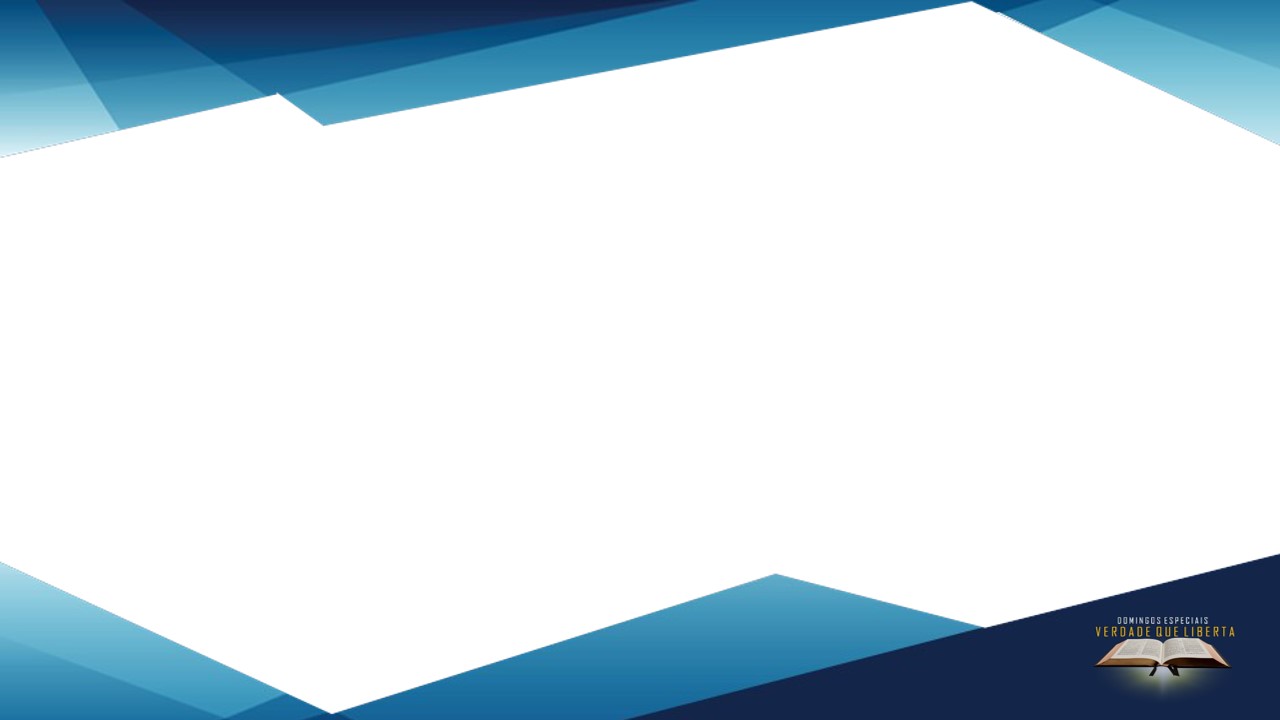 Mudança de vida.
1. A mudança que Deus deseja envolve os princípios que governam a mente, e inclui os desejos, os objetivos e a força de vontade Conquanto tenha de começar com a mente, o centro controlador de nossas ações. Quando estamos sem Cristo, nossa vida é vazia e inerte, até que o Salvador lhe comunique nova vida por Sua Palavra.
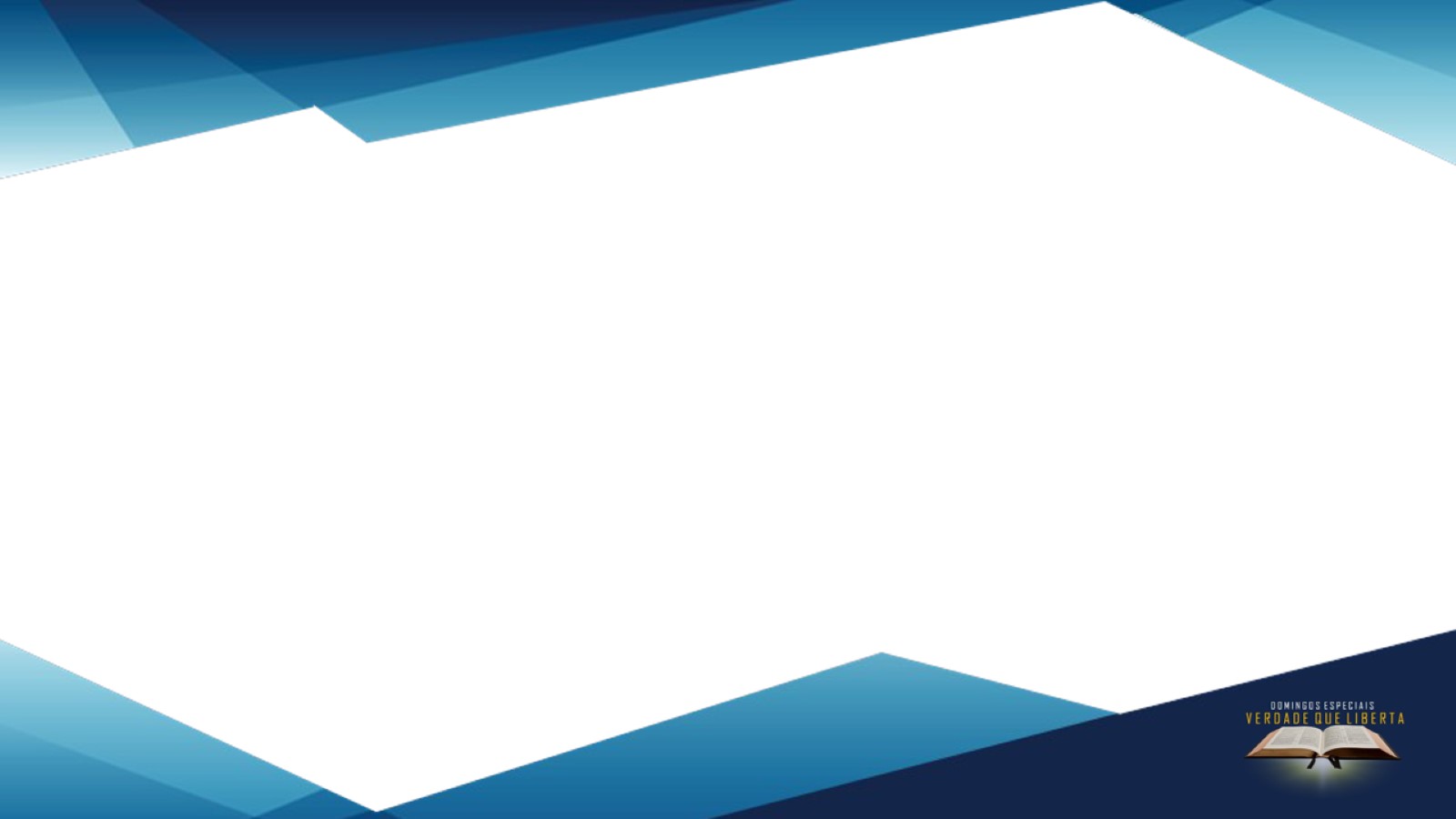 A dificuldade em fazer a mudança está em proporção com a profundeza da corrupção que invadiu nossa natureza. 

3. “Não ganhamos salvação por nossa obediência, pois a salvação é um dom gratuito de Deus recebido pela fé. Assim, quem vive unido com cristo não continua pecando”. ( C.C. p.62)
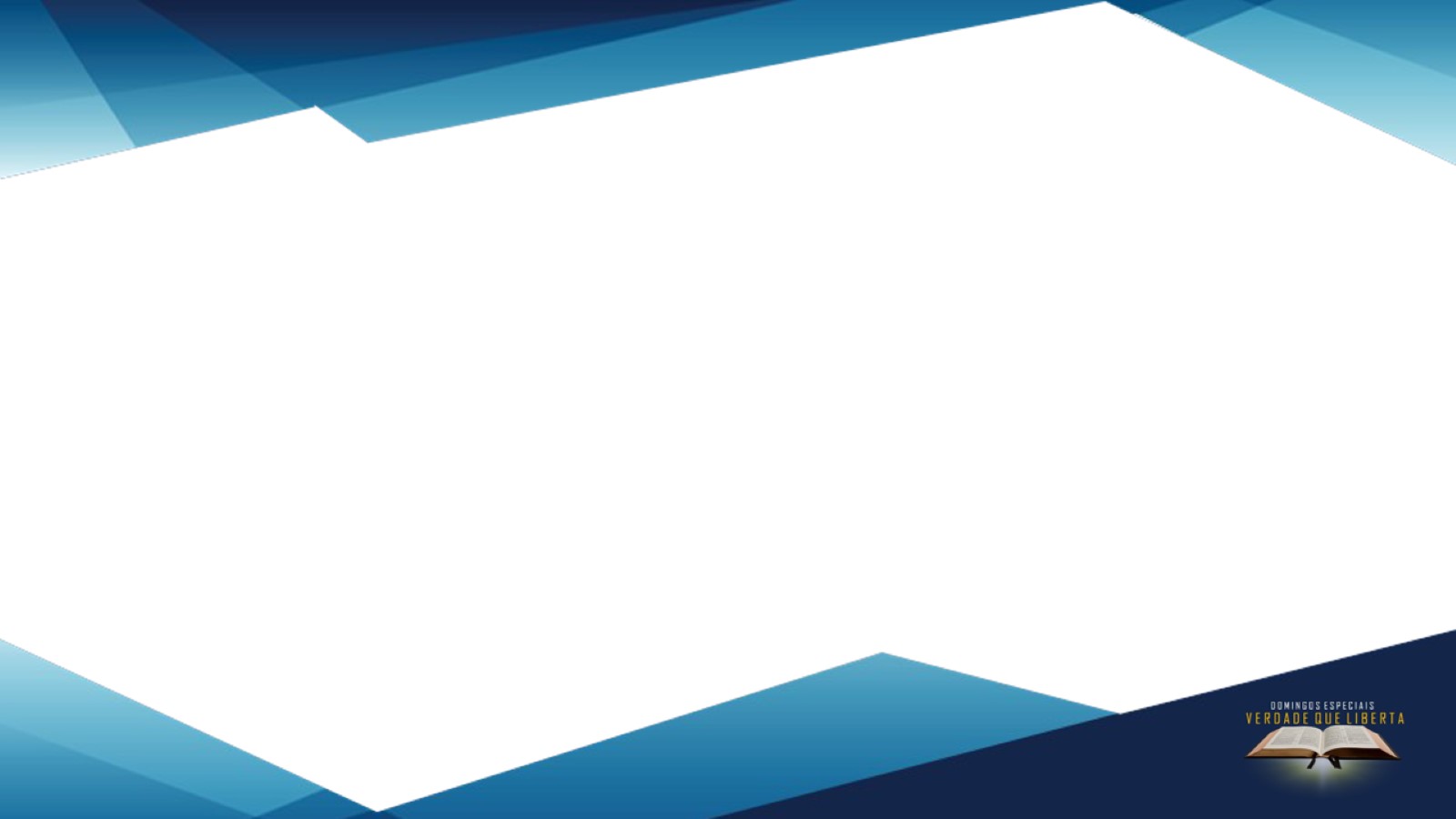 4. O homem precisa de um novo nascimento, essa é a tarefa do Espírito Santo. Deus faz uma transformação à medida que recebemos e aceitamos uma nova vida.
 
5. Há uma maravilhosa promessa em Filipenses 4:13. “Tudo posso naquele que me fortalece”. Que nós a certeza da vitória.
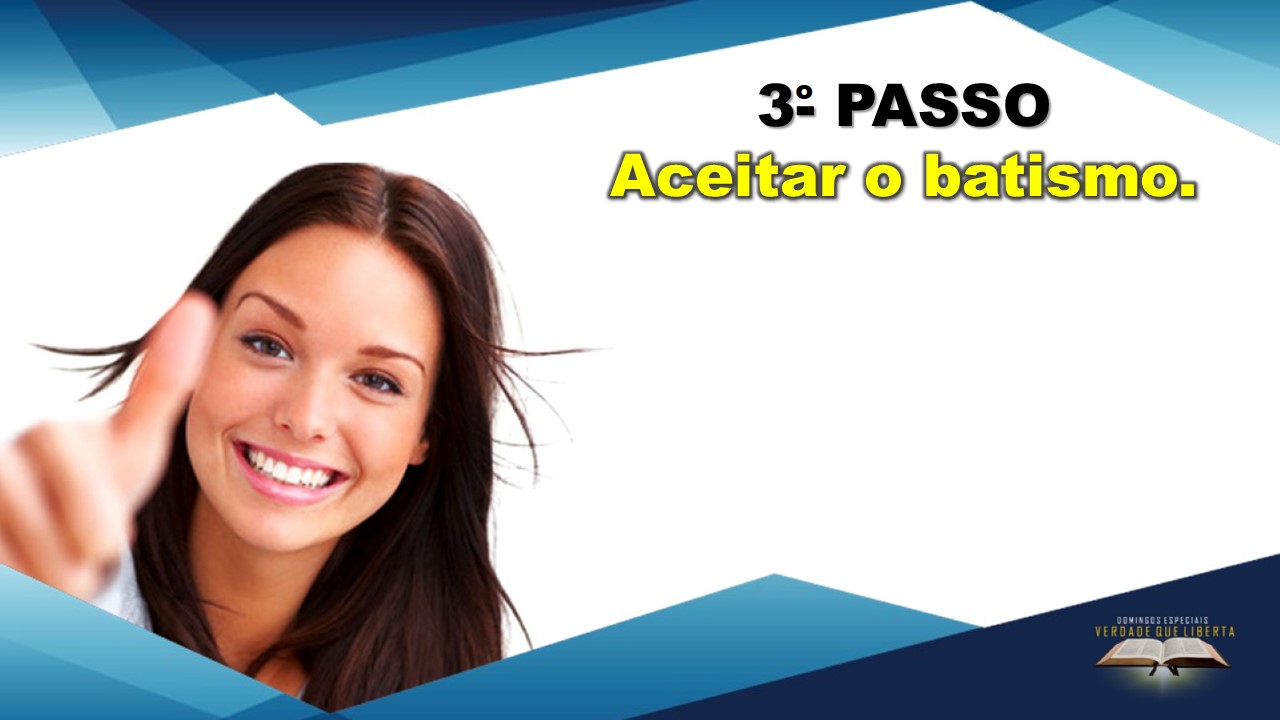 O batismo é o resultado de crer na Palavra e se arrepender dos pecados.
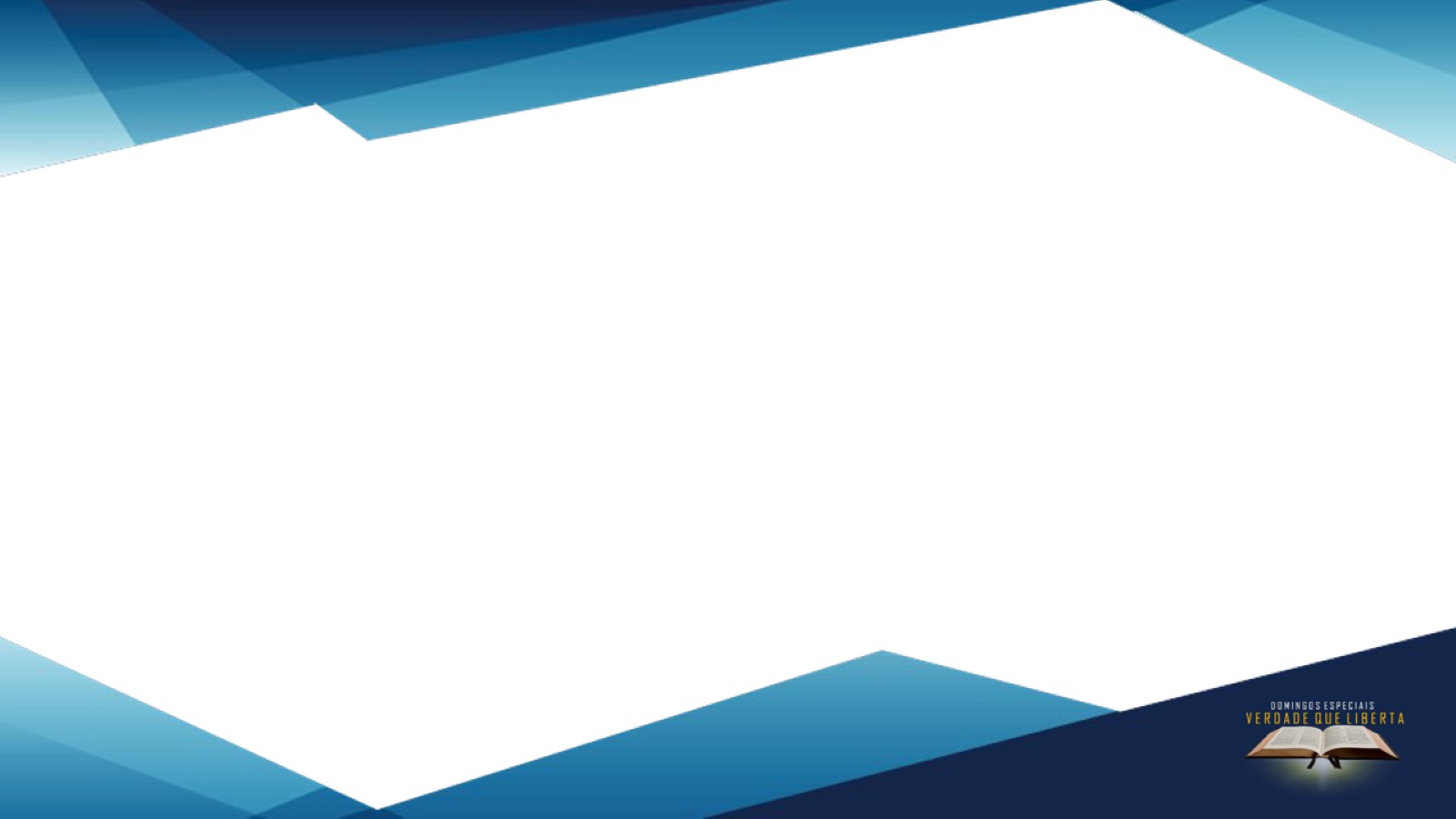 Em Atos 2:41 descreve que logo após o discurso de Pedro três mil pessoas foram batizadas para remissão de seus pecados.
 
2. Os pecadores arrependidos se identificam com Jesus por meio do rito do batismo. Pois, Ele nos deu este exemplo para que possamos seguir.
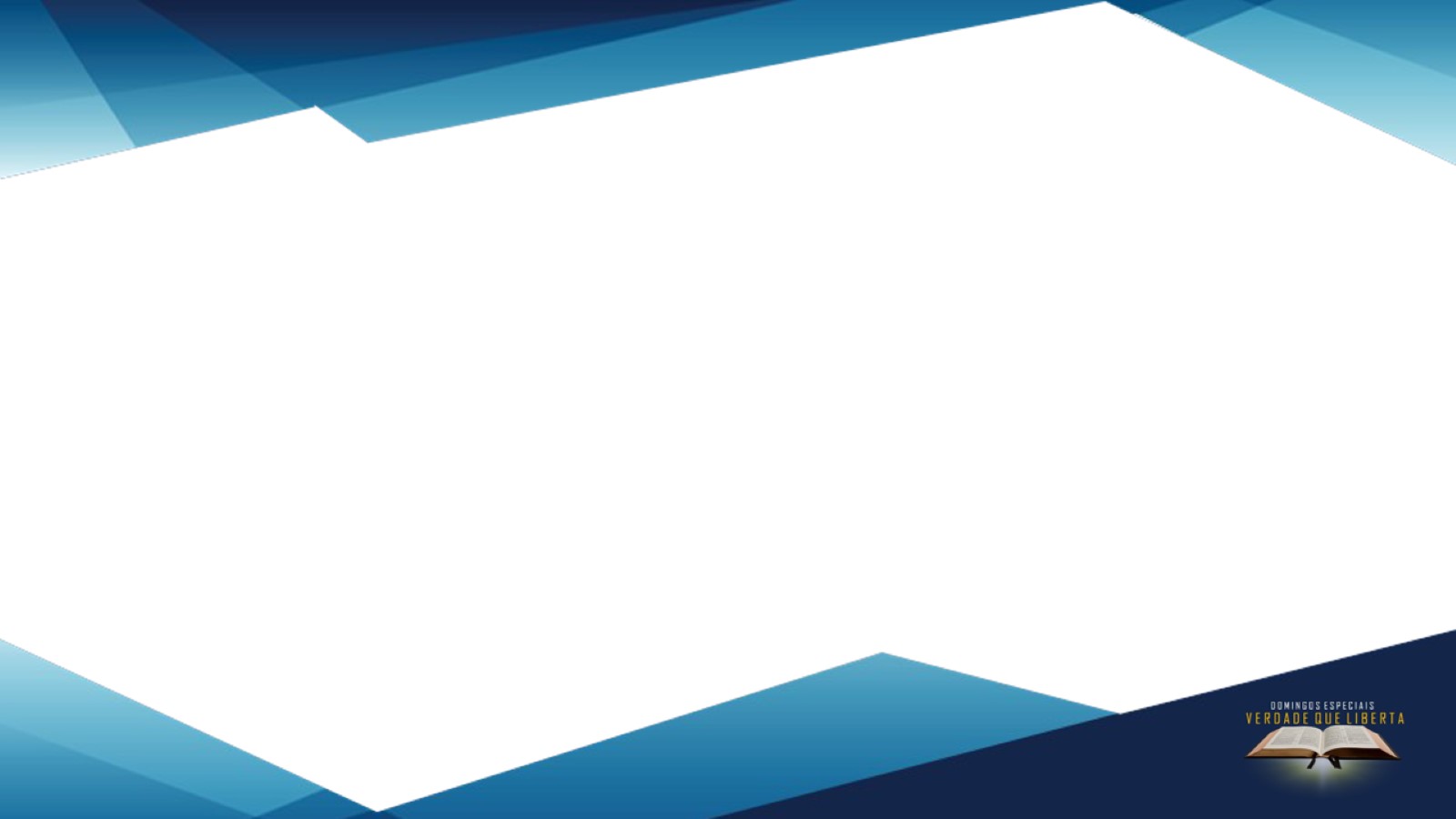 O exemplo de Jesus.
3. Jesus inaugura o seu ministério inserindo-se no lugar do pecador. Ele inaugura-o como antecipação da cruz.
 
4. O sentido do batismo de Jesus, como Ele mesmo declara a João Batista, é parte integrante do cumprimento de toda justiça da Lei, na qual o batismo de arrependimento é a introdução, só na cruz se revela plenamente, pois nele o futuro é antecipado.
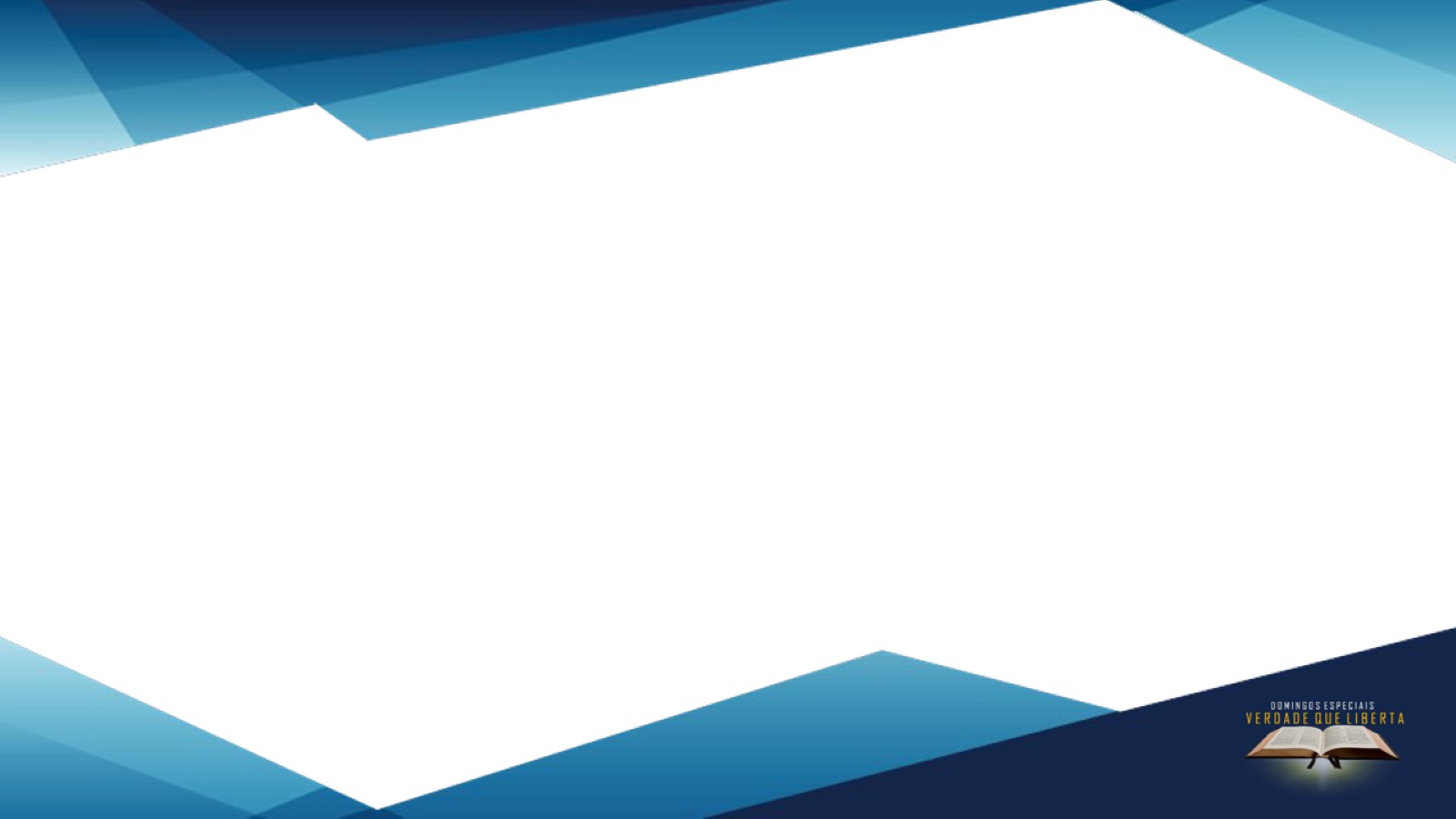 5. É, portanto, a partir do batismo que se compreende todo o ministério de Jesus: Ele é o mais forte que desce ao último lugar, ao lugar da miséria, para realizar a sua superação. Ele venceu o mal que nos torna cativos, a saber, o pecado e a morte, e nos oferece a Si Mesmo como caminho de novidade de vida.
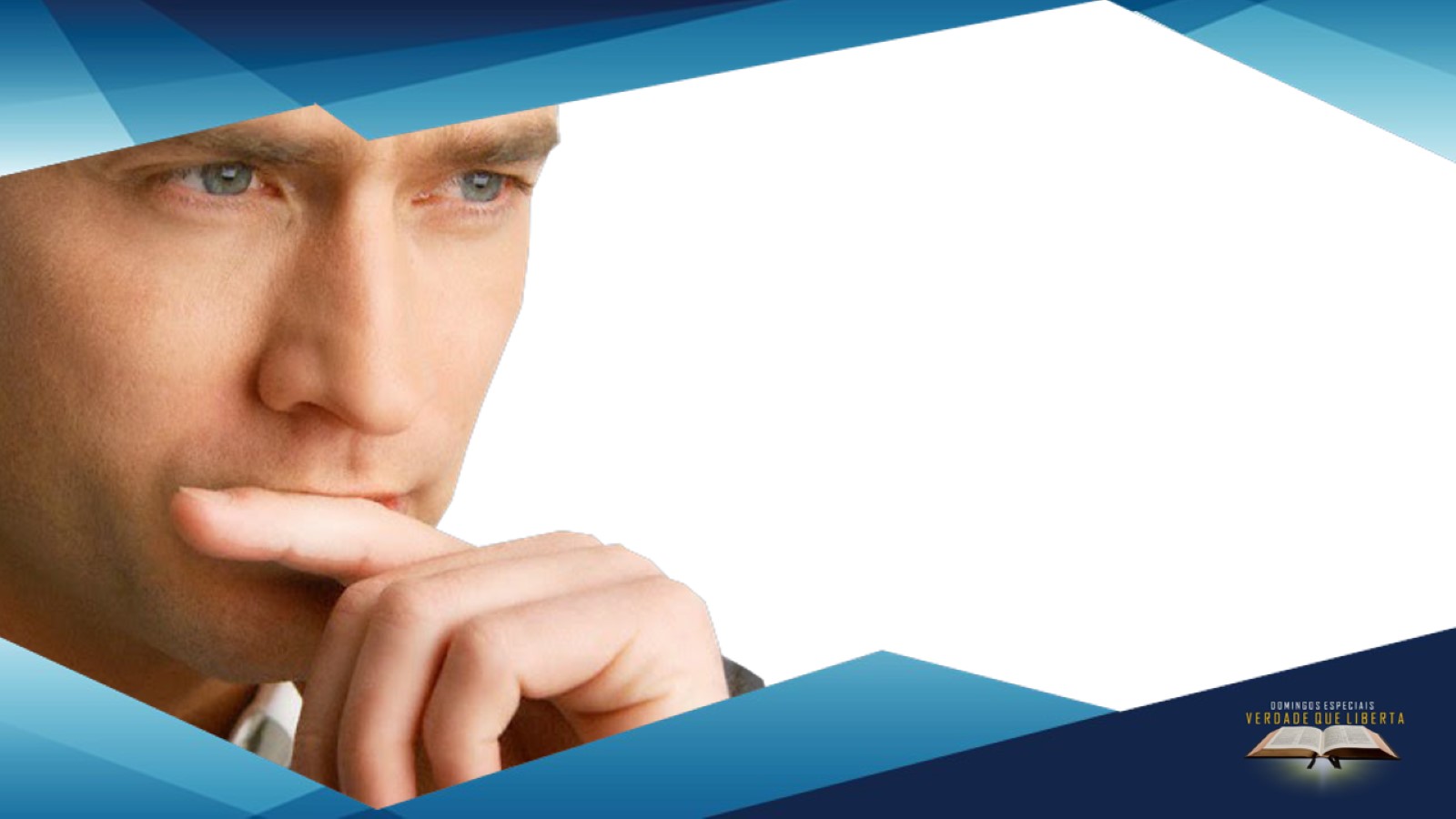 A vida é feita de decisões que determinam sucesso ou fracasso, ganho ou perda, vitória ou derrota. Na vida espiritual não é diferente. Precisamos decidir se queremos ou não nos entregar a Jesus, pois na vida temos dois caminhos para decidir um que conduz a perdição e o outro que nos leva a salvação.
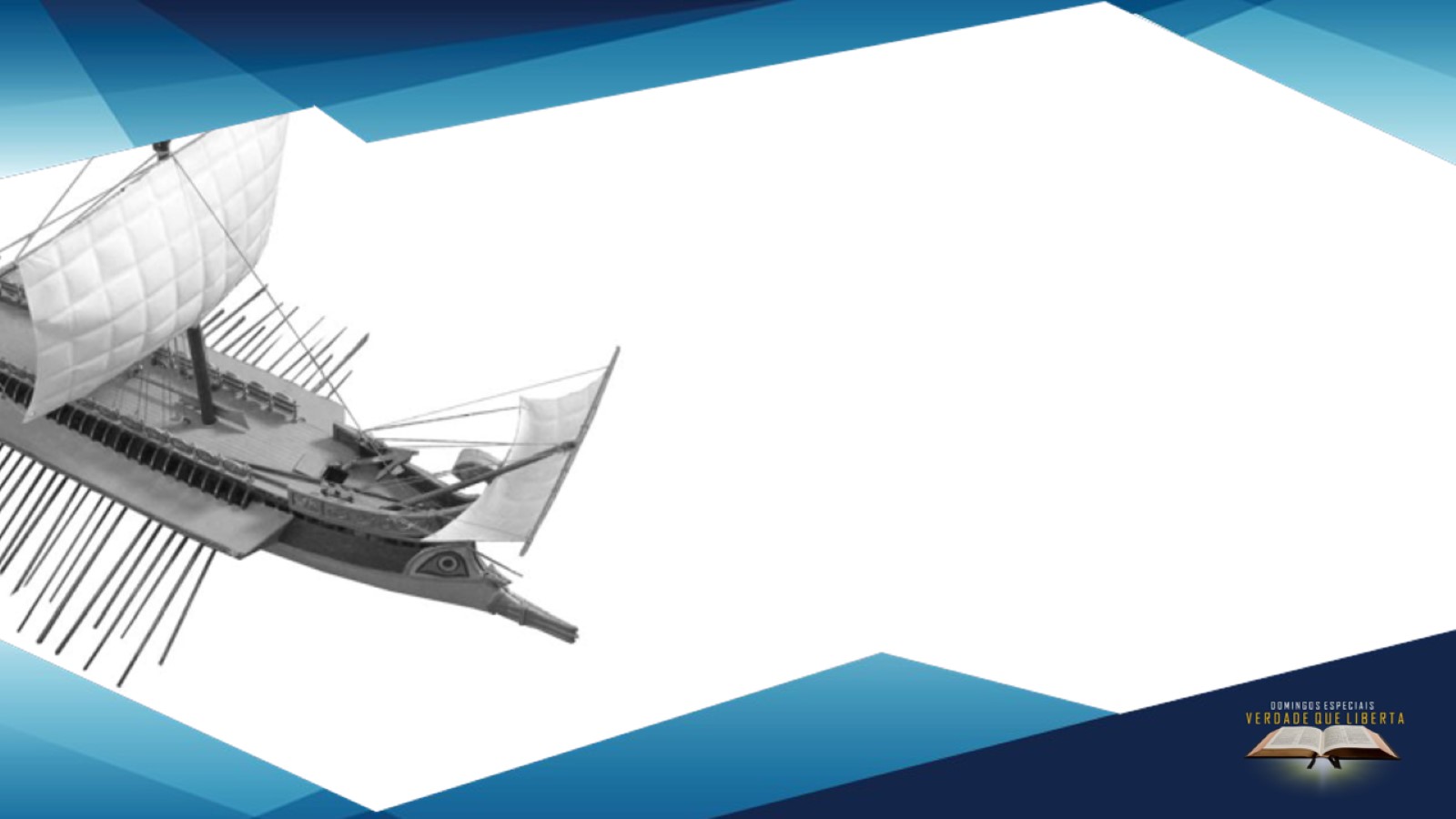 Quando os exércitos do Império Romano invadiam a Bretanha (atual Reino Unido), foi-lhes ordenado queimar os navios que haviam ficado para trás. Um soldado perguntou ao comandante: “Se queimarmos os navios, como bateremos em retirada?”. O comandante respondeu: “Aí é que está a questão. Não haverá retirada”. Quando entramos nas águas batismais, nos comprometemos a nunca mais retornar à velha vida de pecado.
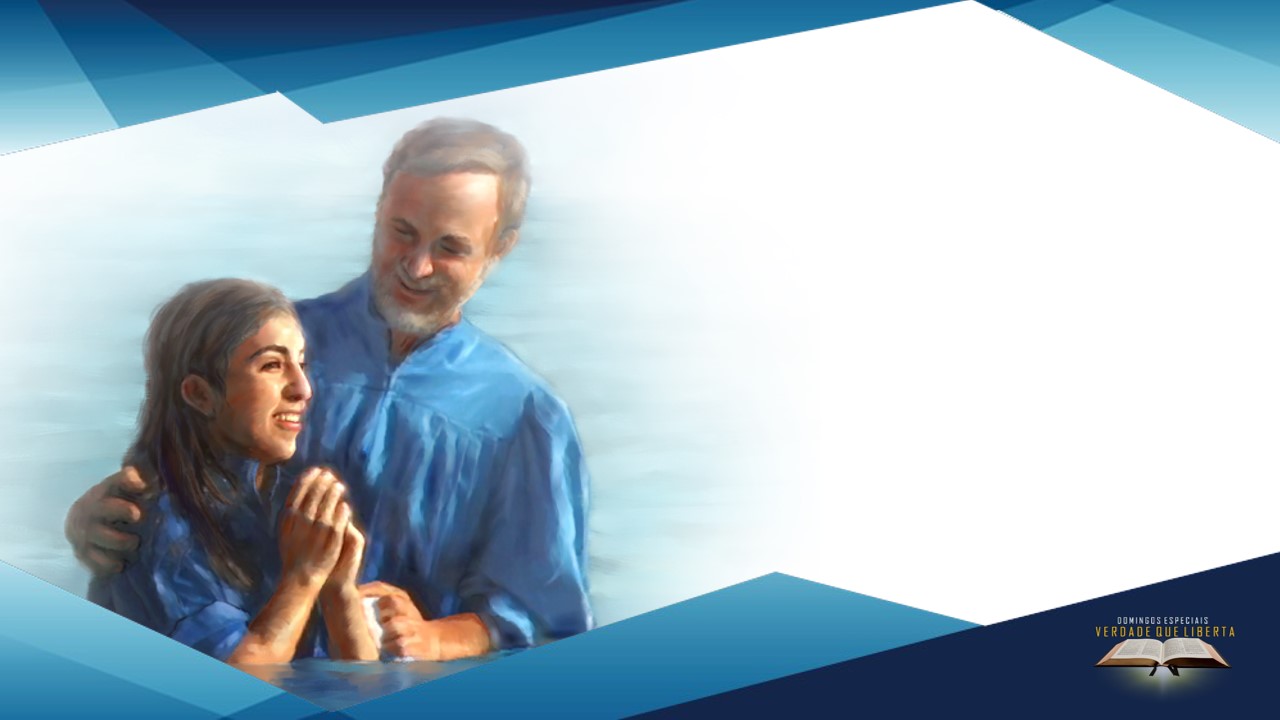 Esta é a hora de mostrar de que lado estamos. Se você acredita nos conselhos contidos nas escrituras referente ao que Cristo fez por nós, se arrependeu de seus pecados e deseja demonstrar publicamente sua decisão. Agora é o momento de sua entrega através do batismo seguindo o exemplo de Jesus.
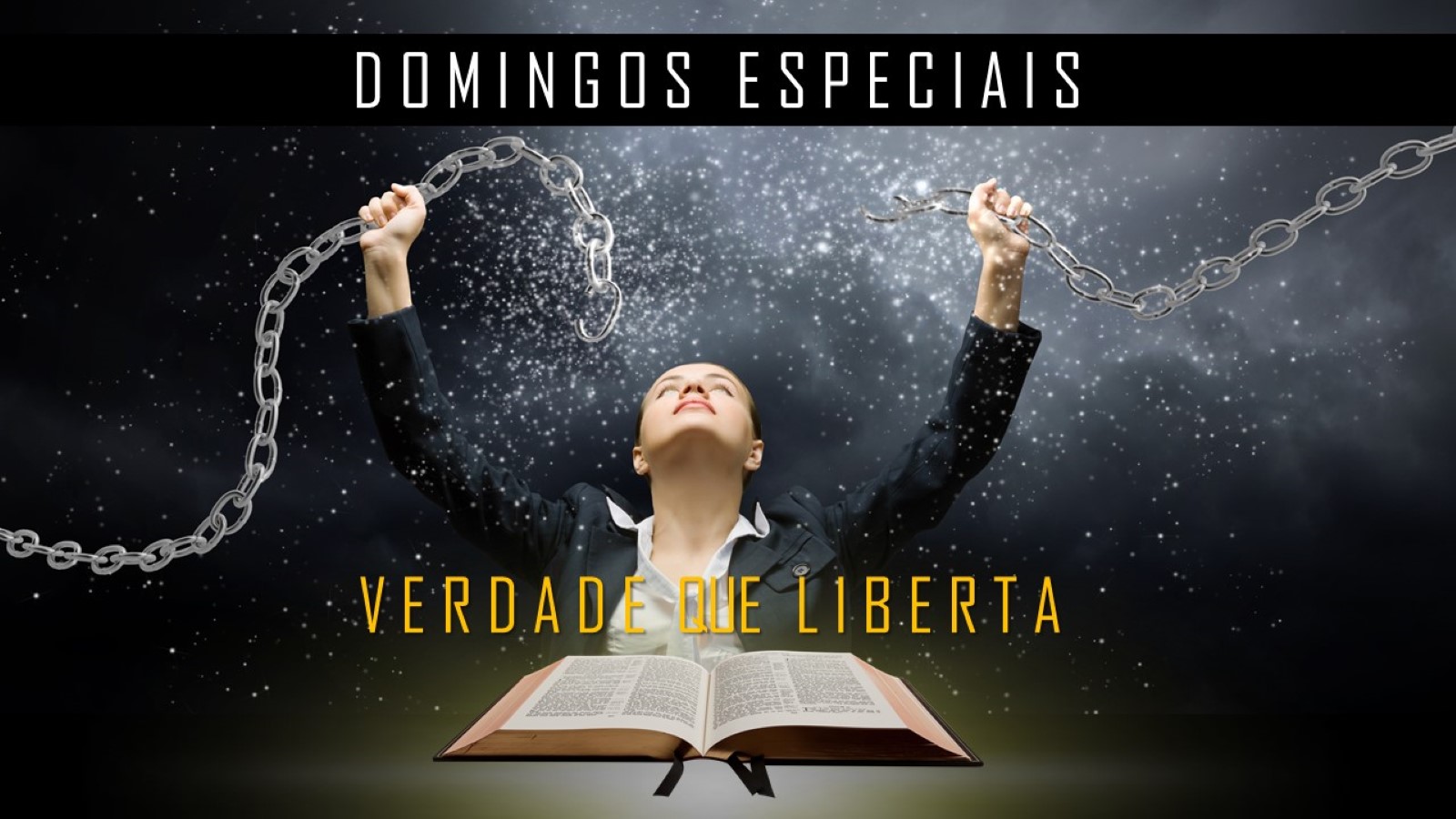